Unit 12: ROBOTS
Lesson 5: Skills 1
Reading and speaking
Objectives
By the end of the lesson, students will be able to:
develop reading skill for general and specific information;
identify different features of different types of robots;
use what they have learnt to practice describing what a robot can do.
Brainstorming:What type of robot is that?
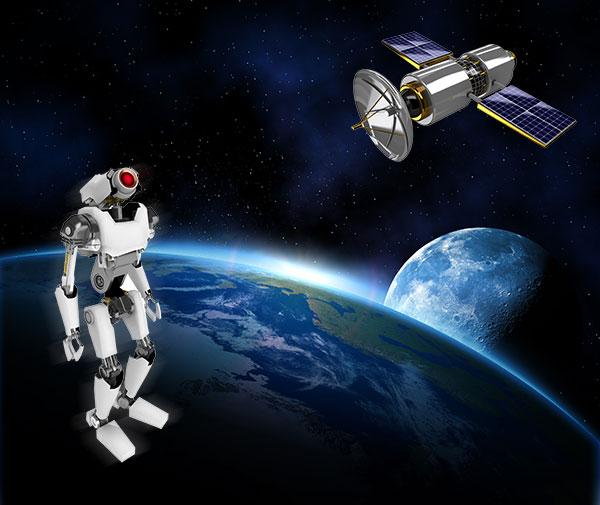 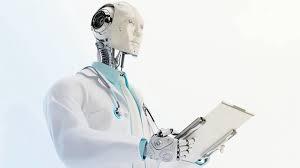 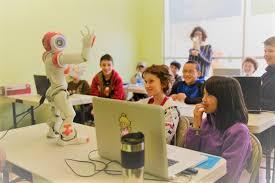 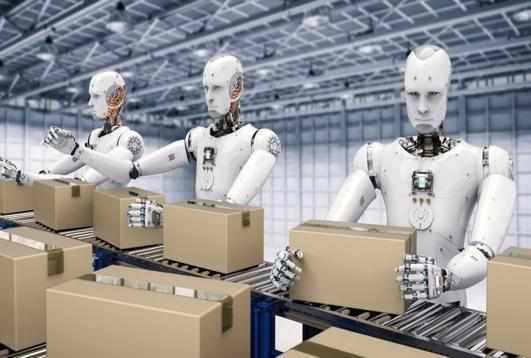 A. Worker robot
B. Space robot
C. Teacher robot
D. Doctor robot
A. Home robot
B. Space robot
C. Teacher robot
D. Doctor robot
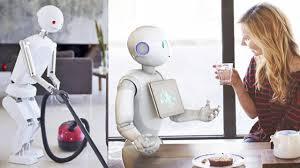 A. Worker robot
B. Space robot
C. Teacher robot
D. Doctor robot
A. Worker robot
B. Space robot
C. Teacher robot
D. Doctor robot
A. Home robot
B. Space robot
C. Teacher robot
D. Doctor robot
Vocabulary
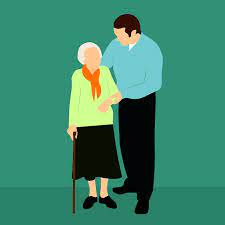 literature (n)
     /ˈlɪtrətʃər/
2. subject (n) 
   /ˈsʌbdʒekt/
3. planet (n)
    /ˈplænɪt/
4. space station (nph)
    /ˈspeɪs steɪʃn/
5. improve (v) 
    /ɪmˈpruːv/
6. look after (phv) 
   /ˈlʊk æftər/
Văn học, Ngữ văn

Môn học

Hành tinh

Trạm không gian

Cải thiện

Chăm sóc
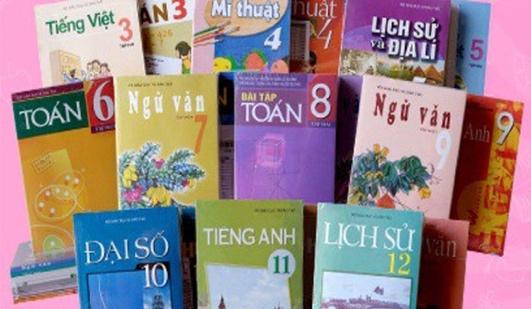 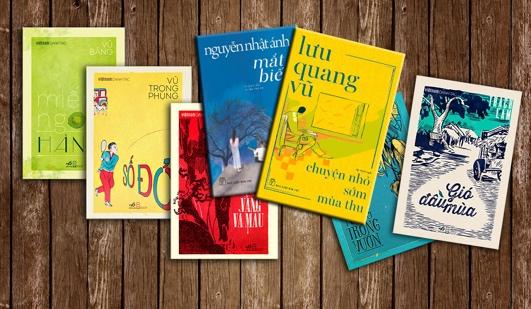 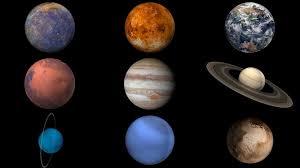 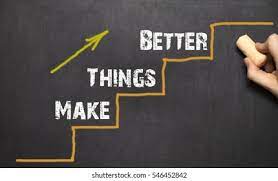 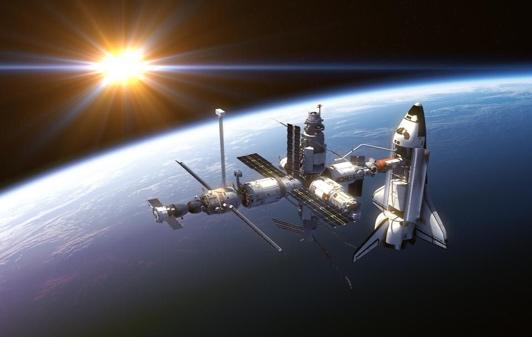 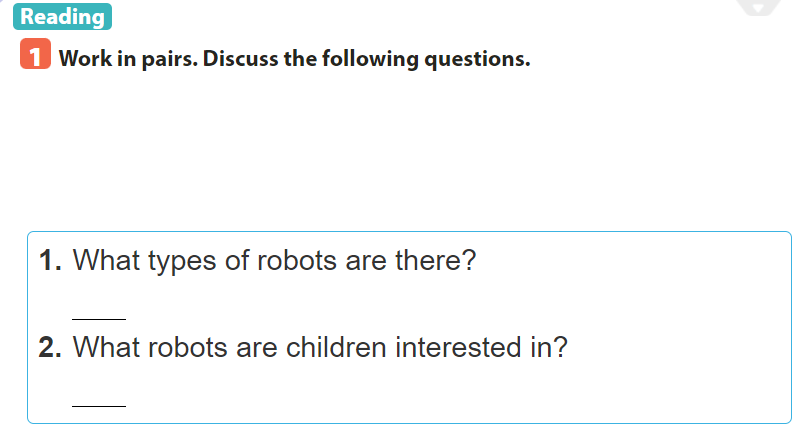 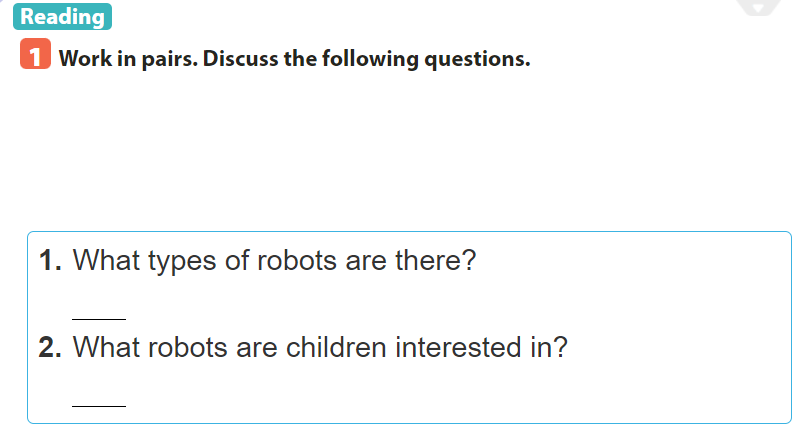 => They are: home robots, teacher robots, space robots, doctor robots and worker robots.
=> Teacher robots.
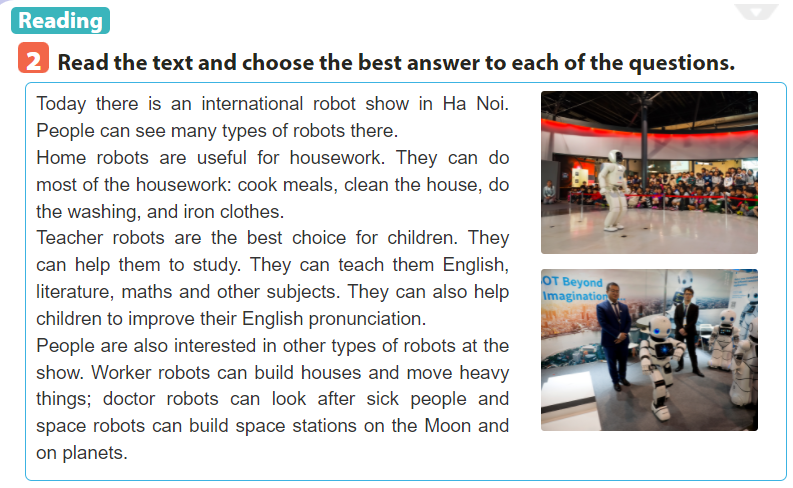 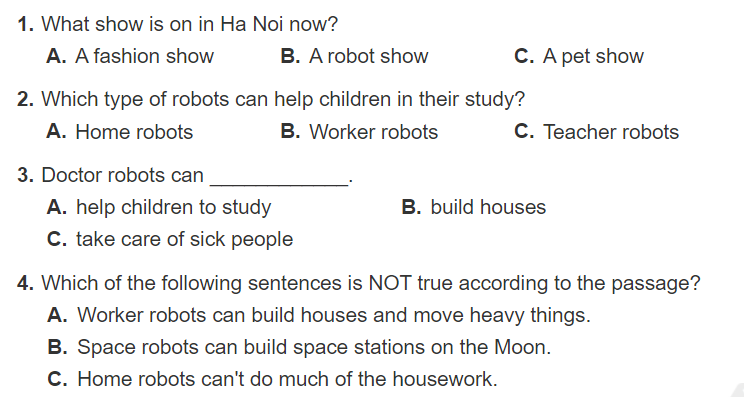 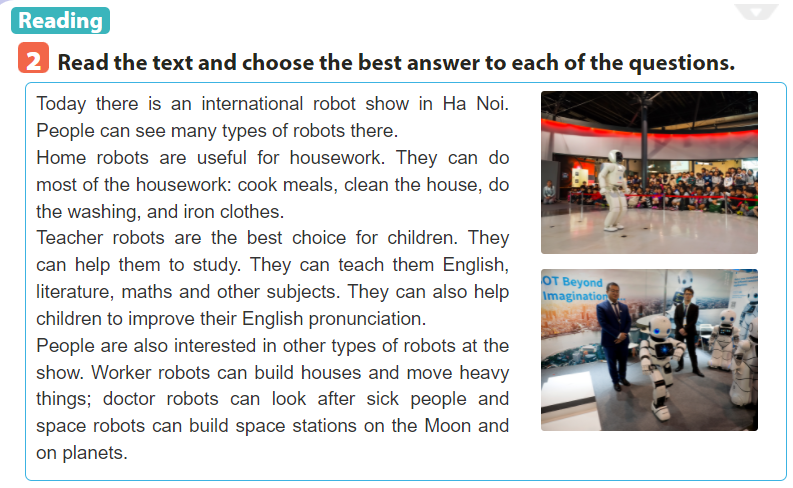 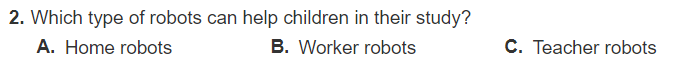 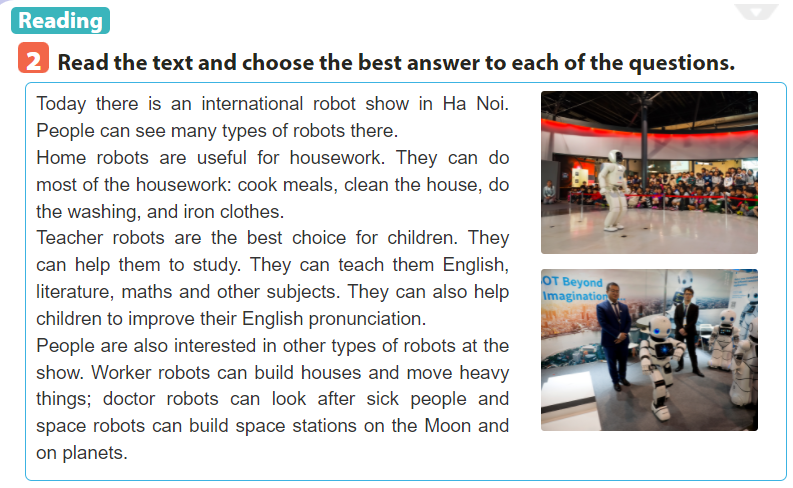 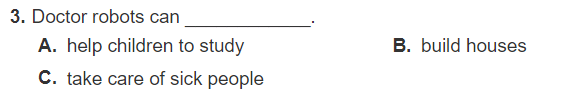 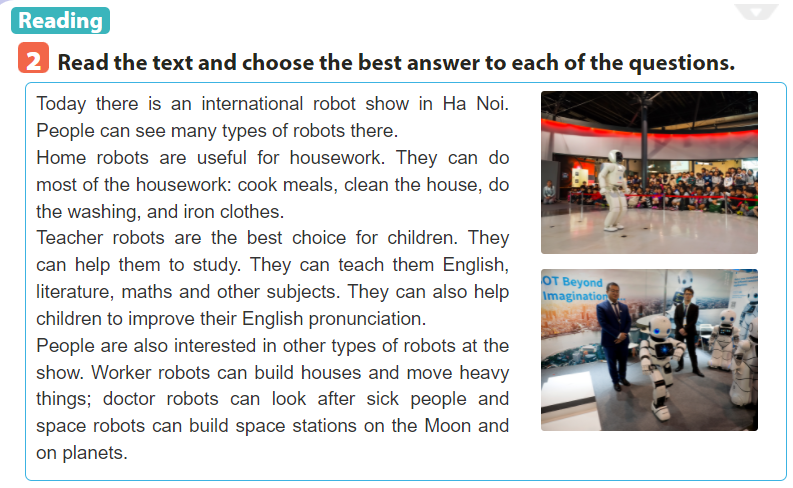 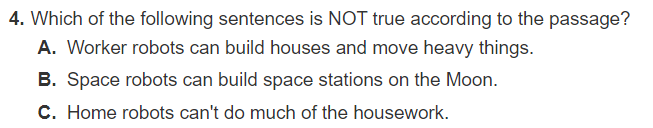 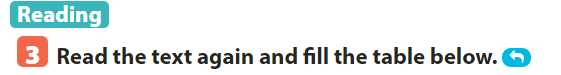 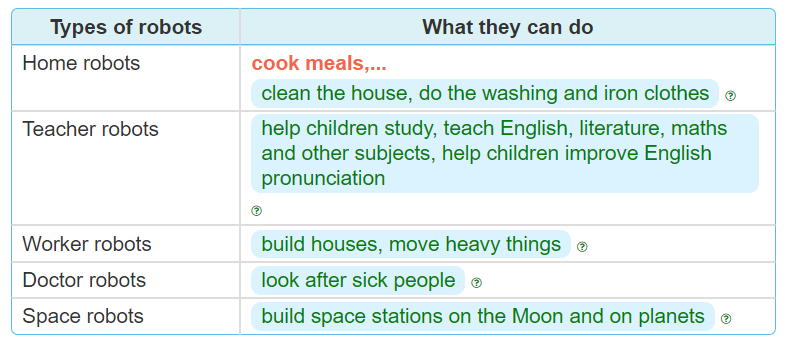 (Paragraph 2)
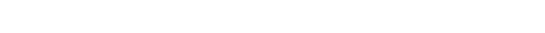 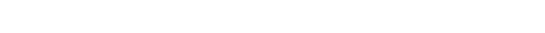 (Paragraph 3 )
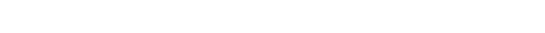 (Paragraph 4)
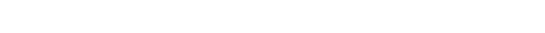 (Paragraph 4)
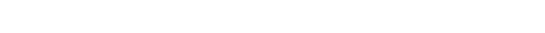 (Paragraph 4)
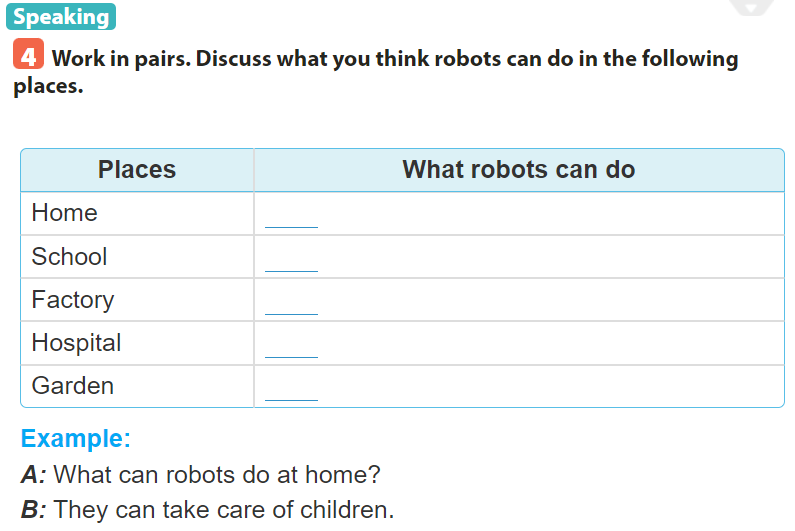 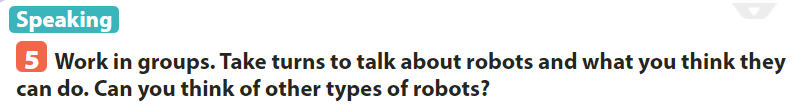 Sum up
By the end of the lesson, students will be able to:
develop reading skill for general and specific information;
identify different features of different types of robots;
use what they have learnt to practice describing what a robot can do.
- Choose a type of robot in reading text and write about what they can do.
- Do exercise page….
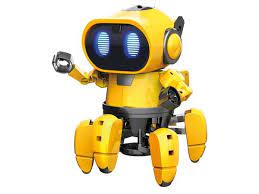 robot
Thank you for your attention
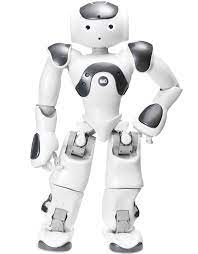